使用車輛情境感知 (SAV)設計和校准信任
Designing and calibrating trust through situational awareness of  the vehicle (SAV) feedback
作者: Filip et al.
期刊: IET International Conference 
年分: 2016
報告者: 陳善治             指導教授: 柳永青 教授
1
背景動機及目的
2
1-1 背景動機
第一章
無人駕駛汽車是一種自動駕駛汽車(Wood et al., 2012)，能夠執行傳統汽車的運輸和移動能力。它能夠通過使用“感知-計劃-行為”的方式設計來實現這一點(Anderson et al., 2014)。
適當的信任級別是成功使用此類車輛的一個組成部分，因為駕駛對自主系統的信任使其廢棄或濫用(Parasuraman et al., 1997)。
車輛已經演變成智能代理(Thill et al., 2015)，在涉及個人風險的情況下，駕駛必須信任其中。無人駕駛汽車的目標用戶必須信任系統的可靠性、情境感知和決策制定等因素。
3
1-2 目的
第一章
儘管無人駕駛技術已經存在於其他領域，如航空（自動駕駛），但駕駛員-車輛-環境系統具有特定的特徵，因此其他領域的知識不一定會轉移。
在缺乏控制的情況下必須相信系統自身的安全，因此“司機”的訊息在從自動化系統重新獲得控制權的情況下可能是至關重要的(Merat et al., 2009)。
4
[Speaker Notes: 研究的具體領域針對駕駛自動化 SAE 列表 [16] 的 3-4 級或（NHTSA 的 3-4 級）。]
2
文獻探討
5
2.相關文獻
第二章
自動駕駛汽車能夠自我更新其地圖，即使在條件發生變化或進入未知環境的情況下，車輛也能跟踪其位置。為了擴展汽車的感知能力，V2X 通信被認為是必不可少的部分(Wood et al., 2012)。
通過引入能夠監控駕駛員狀態的車載技術，車輛不再只是了解外部駕駛環境，同時還了解駕駛員的狀態，確保駕駛夠恢復控制(Costlow & Terry, 2013) 。
信任在接受、設計和使用這些新技術方面的作用越來越重要。它也正在經歷範式轉變，與“工具”的交互方式發生了變化，這為人類濫用和廢棄這些技術提供了可能性。
6
2.相關文獻
第二章
誤用是當人們無意中不恰當地依賴自動化時發生的故障，而廢用表示當人們拒絕自動化提供的好處時的情況(Lee & Katrina, 2004)。
7
[Speaker Notes: 因此，通過在系統中建立良好校準的信任來避免這兩種類型的失敗以及過度信任問題尤為重要。]
3
方法
8
3-1 受測者
第三章
291 名受訪者完成了調查，包括開放式問題。所有參與者的年齡都在 18 至 60 歲之間，並且在完成測試之前，他們都沒有駕駛過無人駕駛/自動駕駛汽車。
9
3-2 儀器設備
第三章
無
10
3-3 受測者工作
第三章
參與者被要求用一系列李克特 7 分量表的陳述對他們的同意和不同意進行評分，並回答一些開放式問題。
參與者需要根據他們對信任的感知重要性對因素進行評分。
在半結構化訪談研究中創建了一組問題，這些問題有人為因素、HMI、地理空間科學、定位等領域，並針對 12 位專家進行了提問，平均訪談時長為 31 分鐘。
11
[Speaker Notes: 雖然李克特量表不是連續量表，但它們提供的好處是讓研究人員能夠認識到最重要的因素是什麼 [15]]
3-4 實驗設計
第三章
受測者對會影響他們信任的最重要的因素和使用場景進行評分（ 39 個潛在因素中，從 1 到 7 級評分），構面如下：
汽車“感知”周圍環境的能力會影響我對它的信任（傳感器的準確性）（平均值：6.43）
對汽車可靠性進行的研究會影響我對它的信任（平均值：6.19）
汽車過去性能的統計數據會影響我對它的信任（平均值：6.18）
我相信我會對無人駕駛汽車有足夠的信任來在空曠的道路上行駛（平均值：6.05）
在不到 20 秒內從車輛收回控制權的能力會影響我對它的信任。（平均值：6.02）
12
3-4 實驗設計
第三章
汽車學習曲線的有效性（根據收到的訊息做出判斷）會影響我對它的信任。 （平均值：5.94）
汽車可以訪問的訊息量會影響我對它的信任。 （平均值：5.94）
我過去對汽車的體驗會影響我對它的信任。 （平均值：5.91）
汽車可用的道路訊息量（天氣、交通、建築等）會影響我對它的信任。 （平均值：5.89）
13
4
結果
14
4. 結果
第四章
受訪者認為：安全性、可靠性、收回控制權的能力和傳感器的準確性是最重要的因素。普遍的共識似乎是，從安全的角度來看，增加連接性會帶來更好的系統。
車輛的連接性方面能夠通過增加可以訪問和處理的訊息量來增強車輛的感知能力，從而導致車輛可以做出更好的判斷並減少對意外情況的響應時間
15
4. 結果
第四章
在專家給出車輛情境感知的看法，是車輛的“傳感”、定位和導航能力，汽車處理傳感訊息的算法、對交通的解釋和處理控制的能力，比人類更好。?
專家們一致認為，最重要的組成部分之一是能夠向用戶反饋“車輛意識”正在運行的狀態以及對冗餘的需求。
16
4. 結果
第四章
專家 B：“我對它的工作原理的理解是，每輛車都會有很多很多的傳感器，他們會知道它就在他們面前，所以他們將能夠感知並處理控制”
專家 F 重申了向用戶提供實際情況反饋的重要性，即外部發生的真實情況。
專家 H 對 SAV 對他的意義進行了更簡潔和技術性的描述：“它應該來自各種傳感器……所以有系統內置冗餘，因此您將擁有 GNSS 和激光雷達、超聲波傳感器等，以便車輛知道它在道路上的位置以及與其他車輛相關的位置”。
17
[Speaker Notes: 2. ：“我們希望將什麼作為訊息......情況，它是一種顯示或簡化方式的建模，外面發生的事情的現實……目標是以簡化的方式向駕駛員提供有關駕駛情況的最重要的訊息]
4. 結果
第四章
專家們將 SAV 與 SA 的人工過程聯繫起來，並提請注意車輛需要向用戶提供有關其工作情況的反饋，尤其是在需要交還控制權的情況下。提出的另一個要點是車輛需要自我監控，對自身狀態進行自我檢查並具有冗餘性。
專家 (G) 指出，擴展反饋可能會使駕駛任務變得更糟，因為用戶必須繼續監控系統，乞求簡化、自然的反饋。
專家 J 所建議的那樣，可以說這是一個交互設計的問題，因為用戶仍將“參與”駕駛任務，這與一些提供沒有方向盤或踏板的車輛的方法相矛盾。
18
4. 結果
第四章
專家 A 表示因為該任務被認為很難實現，用戶需要與反饋系統交互的體驗才能理解它
專家 L認為體驗系統至關重要，因為不可預測的情況可能會引發問題。
大多數專家都同意需要開發和測試一個界面，該界面可以告知用戶/駕駛員 SAV 的連續狀態。
界面應以簡化的方式呈現訊息，易於理解，並確保用戶在道路環境中使用之前已經體驗並習慣了它。
19
4. 結果
第四章
目前研究社區的問題是用戶必須收回對車輛的控制權的時刻，許多研究從不同的角度研究了這個問題(Gold et al., 2014; KPMG, 2003; Radlmayr et al., 2014)。
駕駛若情境意識低，恢復對車輛的控制可能被證明是非常危險的，因為駕駛員需要一段時間來調整(Lee & See, 2004)。
Bazilinskyy & de Winter(2015)對 1692 人進行了一項調查，調查他們對接管請求的不同類型反饋的偏好。結果表明駕駛的偏好取決於情況的緊迫性。
20
4. 結果
第四章
結合視覺和聽覺反饋的多模式系統似乎是解決問題的最合適方法，同時考慮到聽覺和視覺訊息通道代表不同的模態資源池這一事實(Wickens, 2002)。
專家 C認為，如果車輛系統一開始就不安全，則不應使用自動化“如果不完全安全，系統不應提議使用自動化系統。
21
5
結果與討論
22
5. 結果與討論
第五章
大多數專家證實了 SAV 對用戶信任的影響的重要性，特別是考慮到它與系統的可靠性和向用戶提供反饋的需要密切相關。
車輛的情境感知證實了我們提出的大部分定義，大多數專家都提到了車輛為了自動行駛而使用的傳感、定位和導航技術。
最初將車輛的態勢感知定義為傳感（內部和外部環境）、導航和連接技術、訊息處理和解釋的組合這些技術正在收集這些訊息，這些技術反過來是讓自動駕駛汽車能運行的理由。
最普遍的觀點是它需要簡單、直觀、可視化的表示，用戶很容易理解。
23
5. 結果與討論
第五章
大多數專家認為觸覺反饋在控制權接管和移交的情況下不太重要。混亂的模式被強調為這些系統的危險之一，需要設計一個可以解決它的 HMI，清楚地通知用戶使用或可用的自動化模式。
需設計該界面能夠讓用戶了解車輛的感官和處理能力（S.A.V），試圖實現駕駛對車輛的信任校準。
24
5. 結果與討論
第五章
設計了一個可視化界面，將在模擬器環境中作為信任校準工具進行測試。該界面利用從專家那裡收到的訊息，特別注意確保不要讓用戶的訊息過載。視覺表示受到採用類似交通信號燈系統的想法的影響，提供垂直比例（高=好，低=壞），系統根據顏色（從綠色（好）變為橙色和紅色（壞）） S.A.V. 的能力和準確性
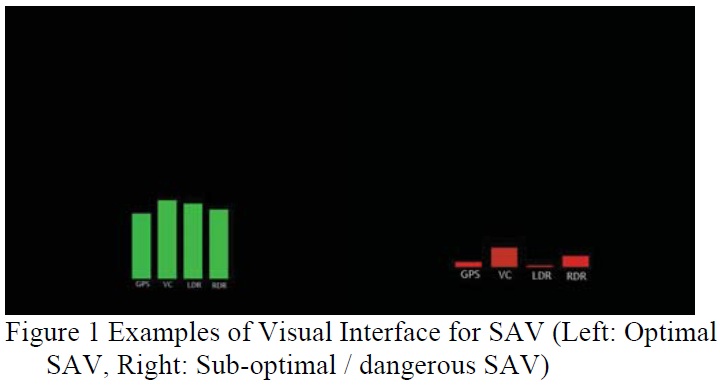 25
THANKS!
Any questions?
26